Presentation Preparation Tips: Engagement and Accessibility
Fair-Use of Images (photos, illustrations, GIFS)
Check Accessibility
Add alternative text to graphic elements
Check page reading order
Run accessibility checker to fix errors.
Images to use:
Those you own
Royalty-Free (sources: Pixabay or Pexels)
Add alternative text
Provide credit for all images
E-Poster Examples
The following slides are examples of past e-poster presentations.
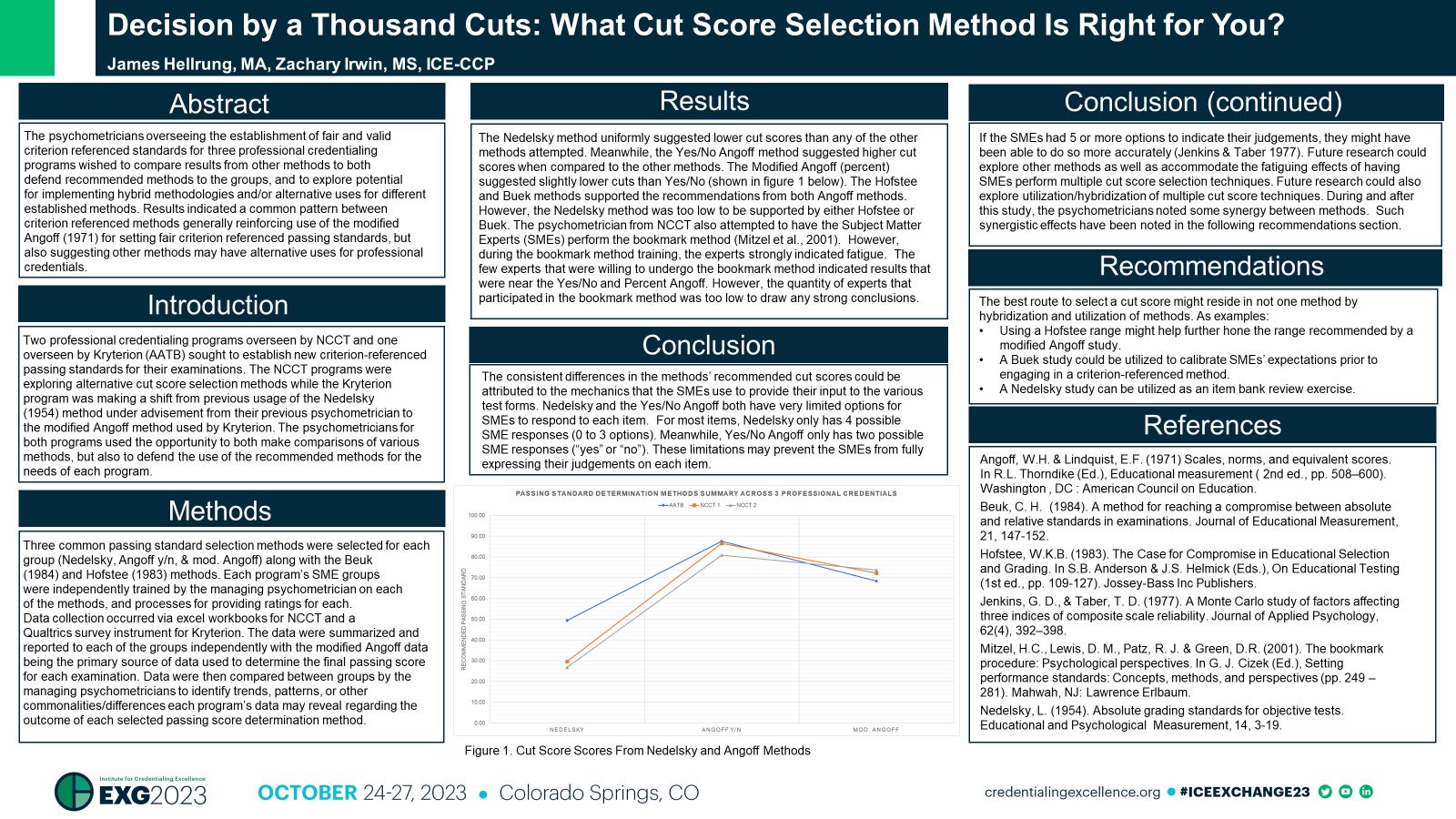 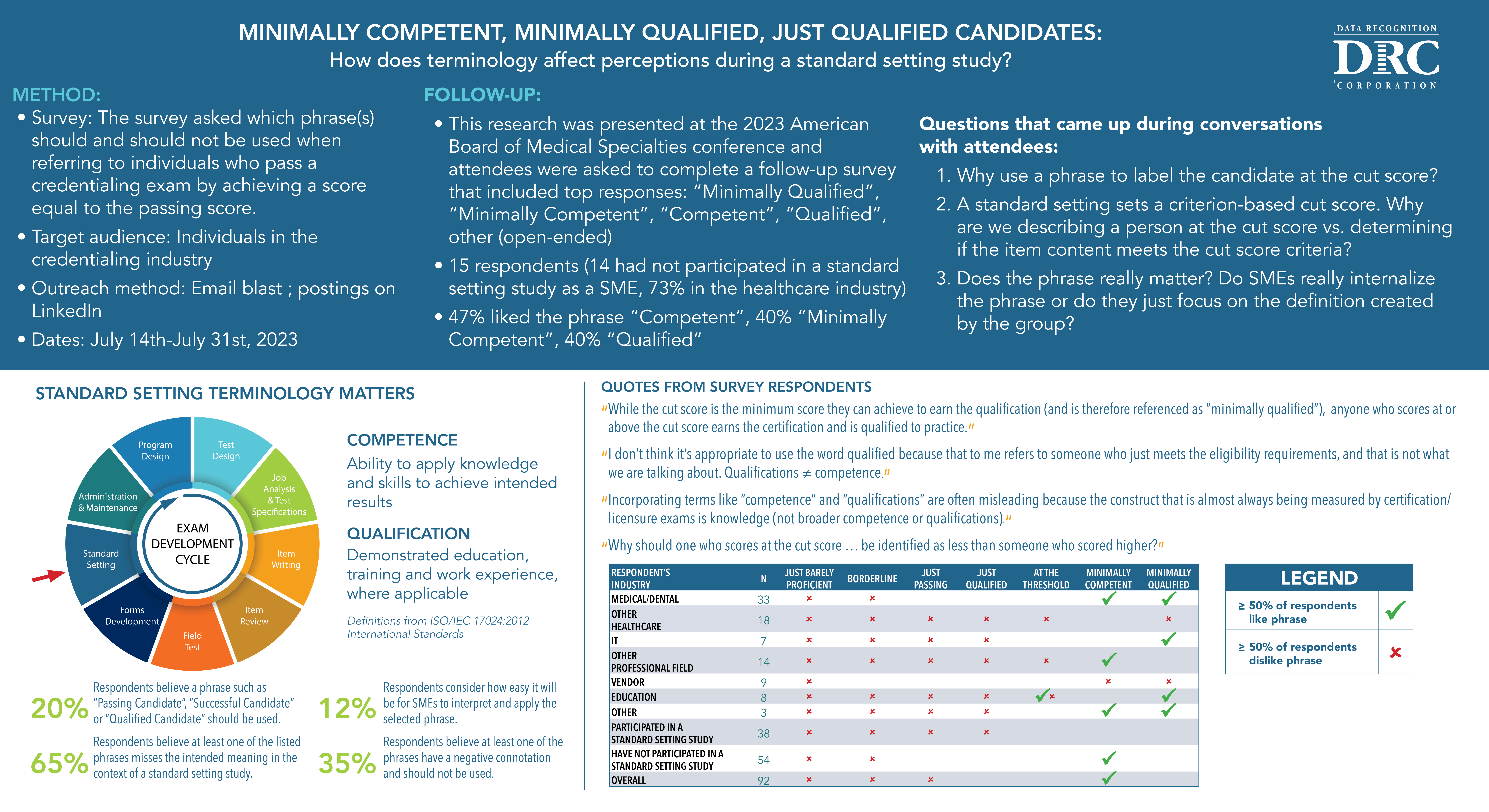 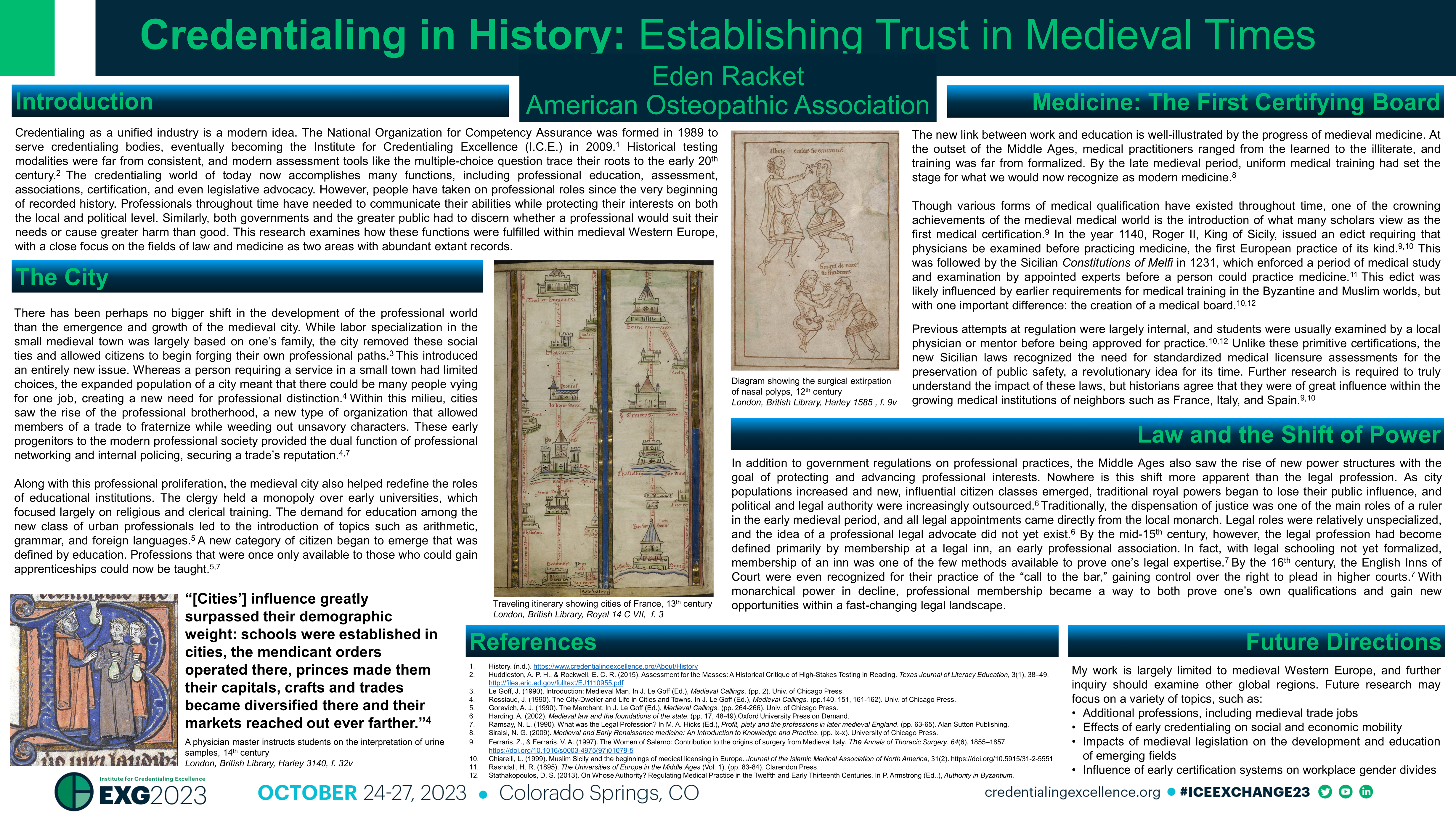